从英语翻译成中文(简体) - www.onlinedoctranslator.com
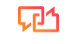 RA基础分享
西内特南京BB队
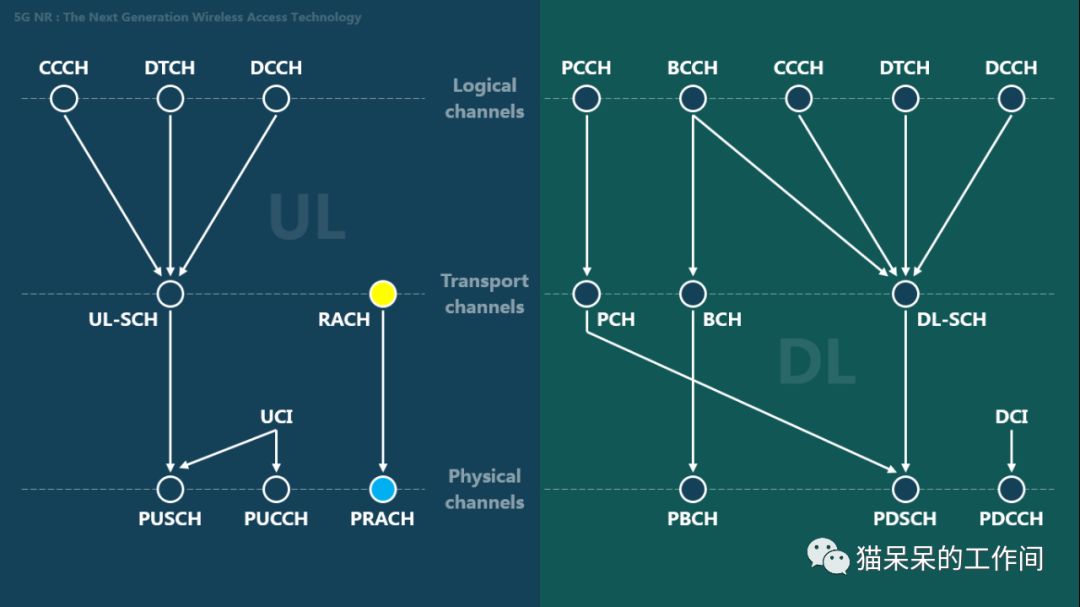 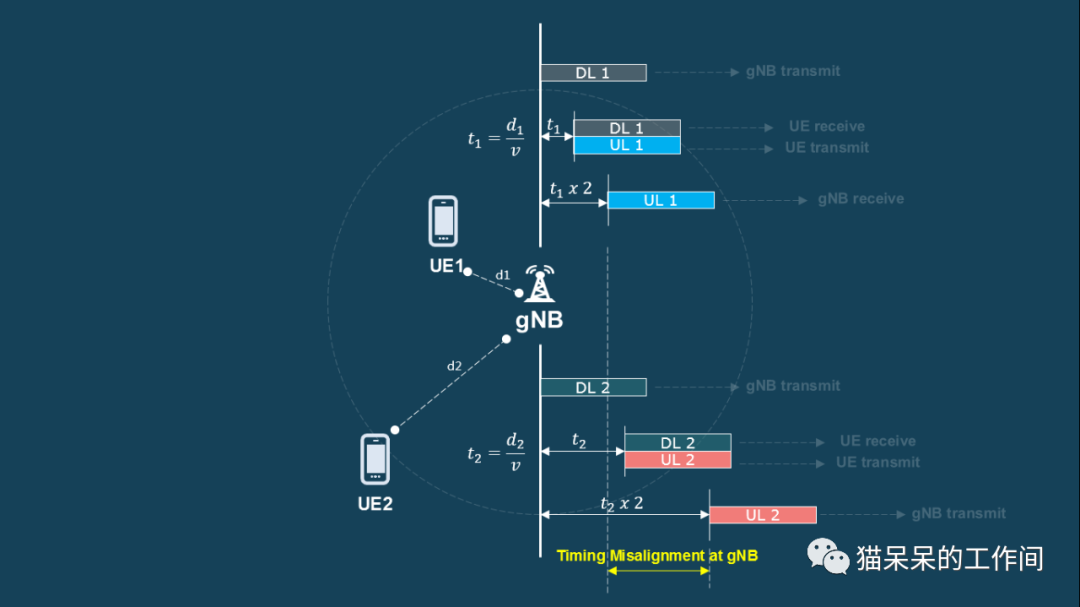 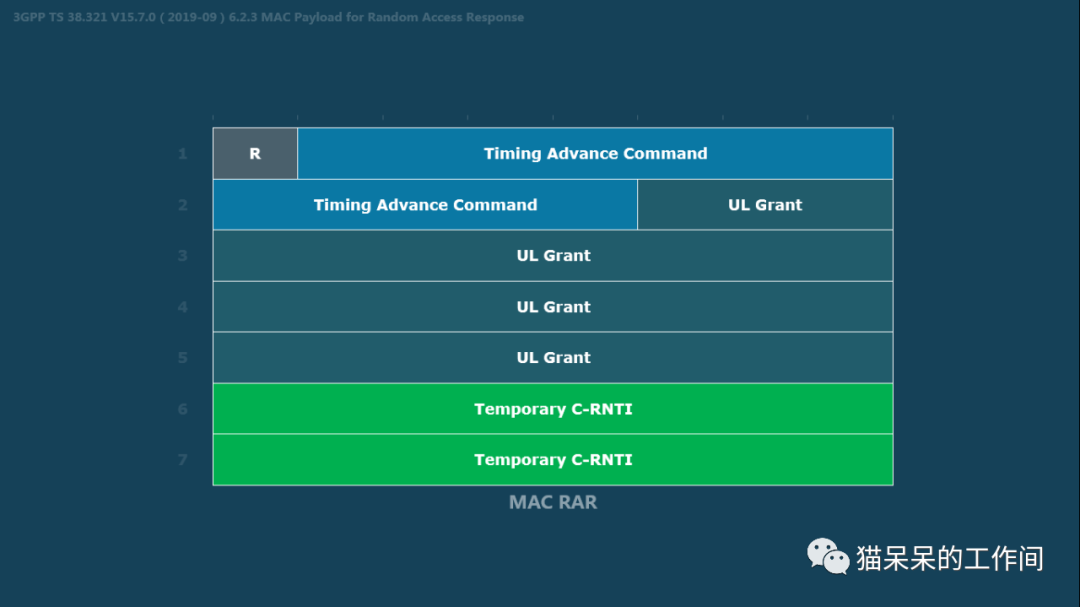 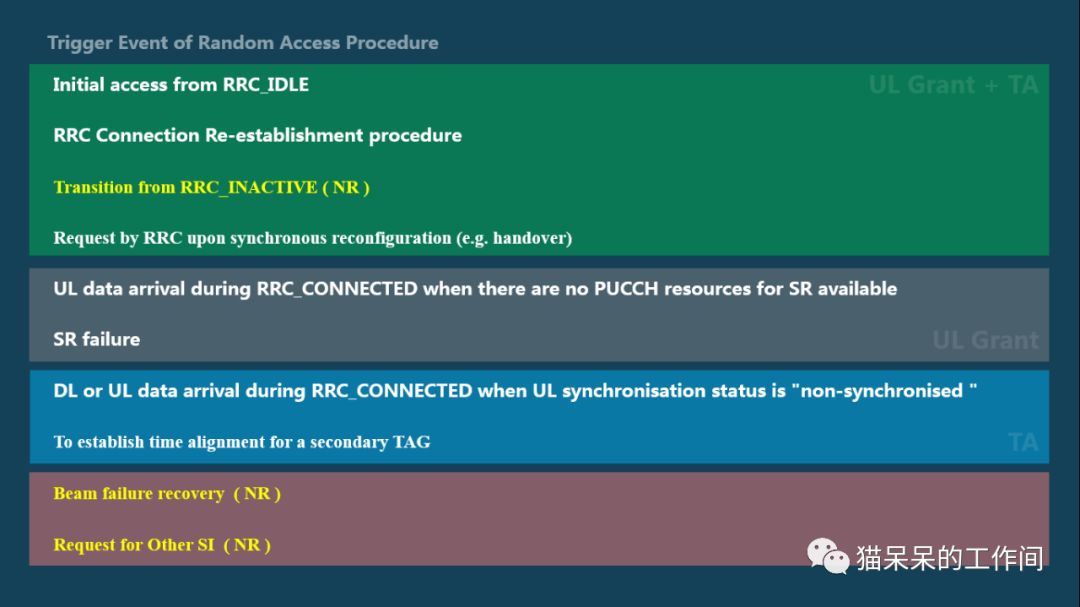 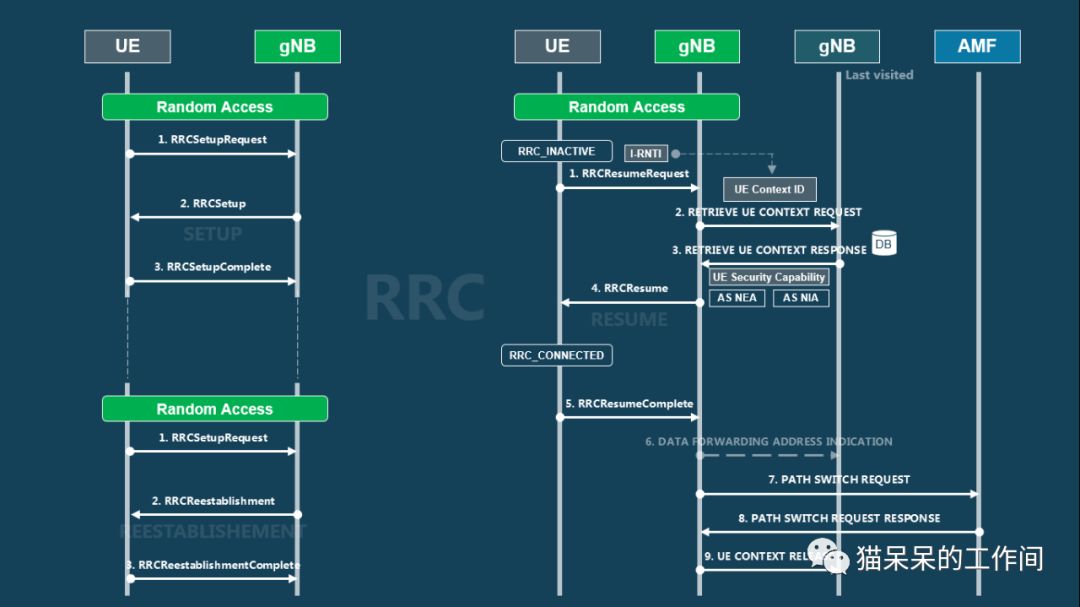 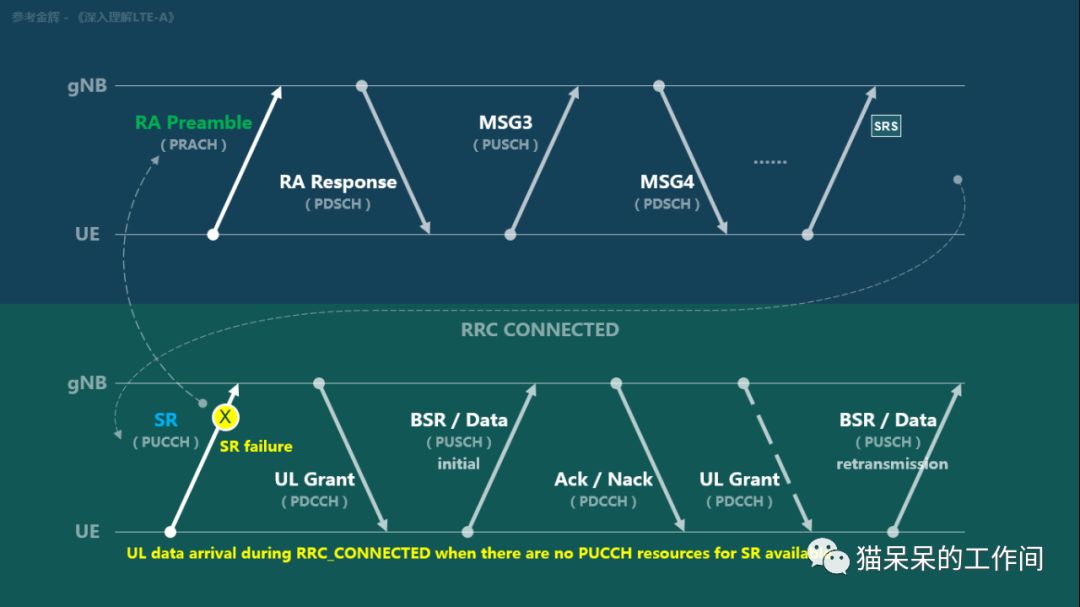 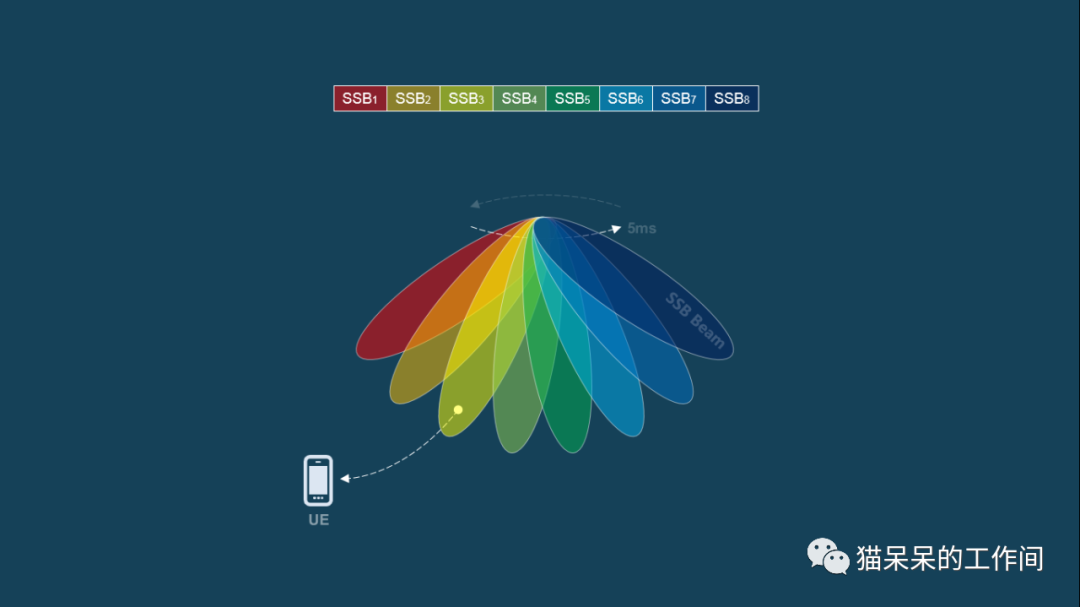 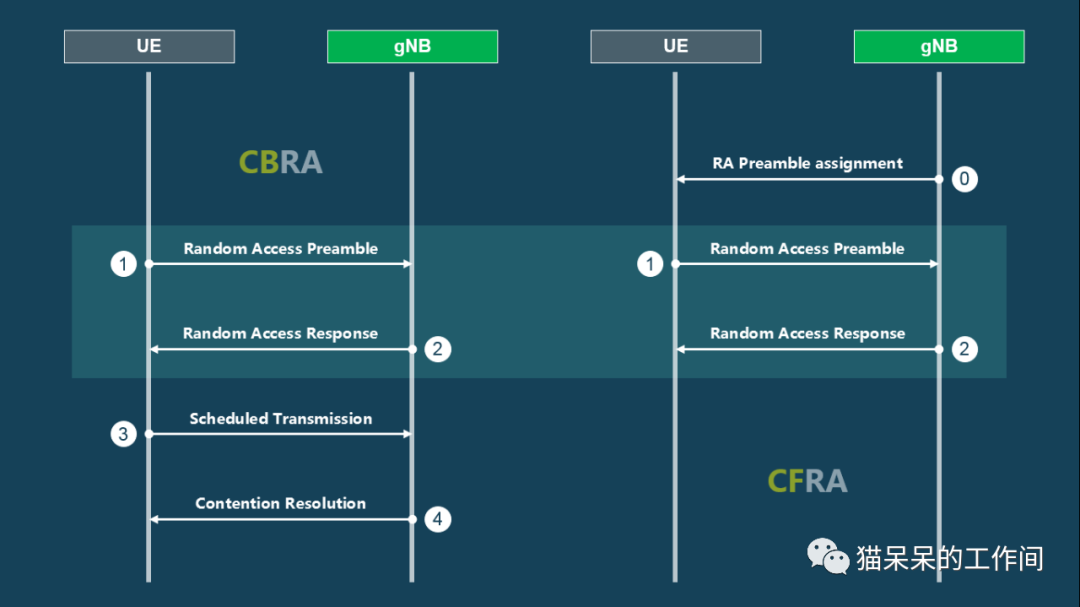 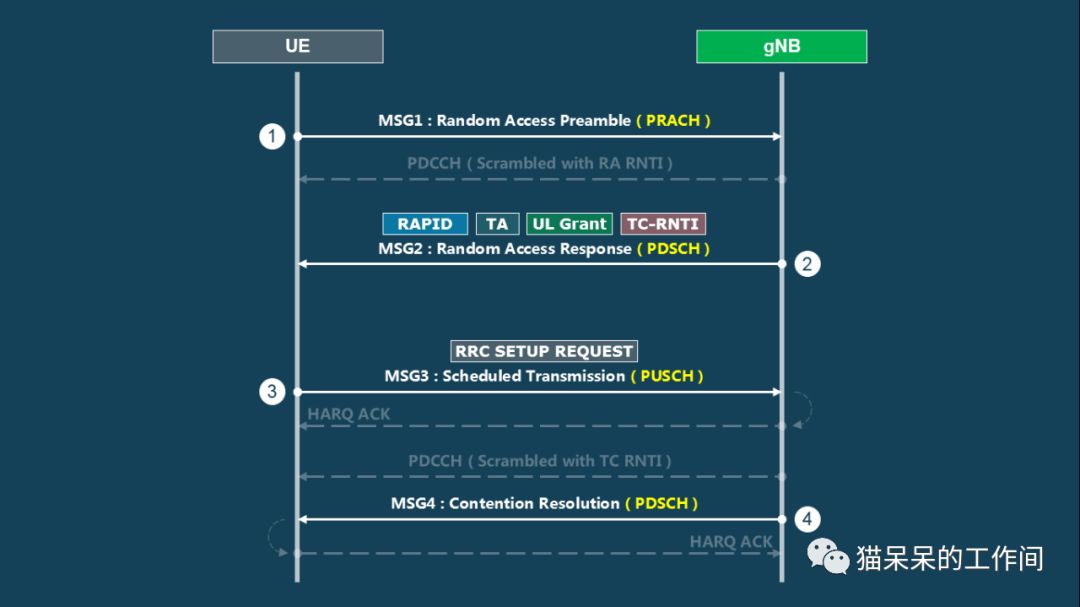 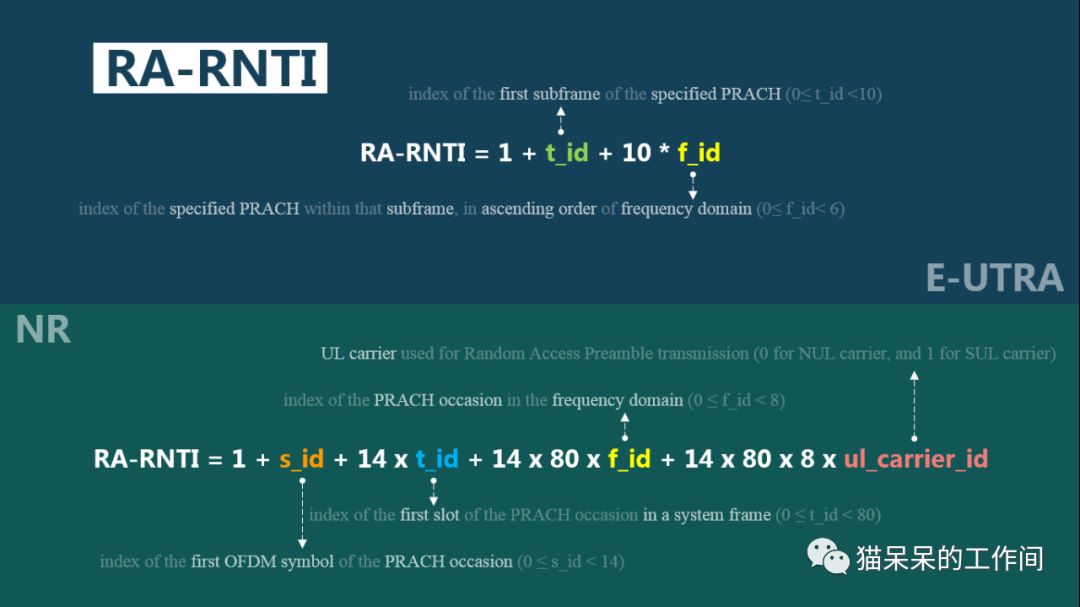 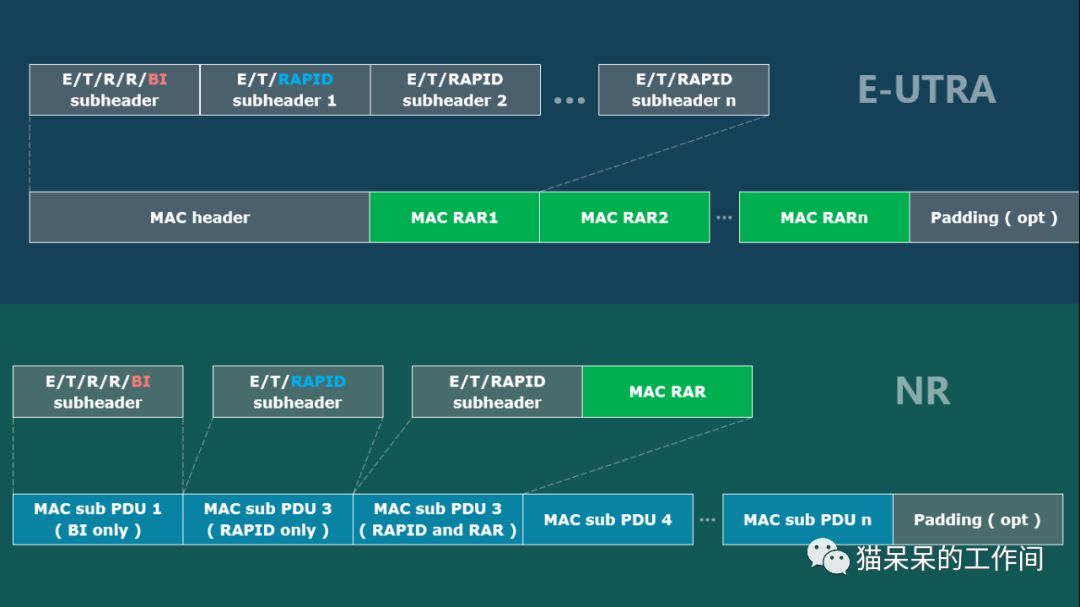 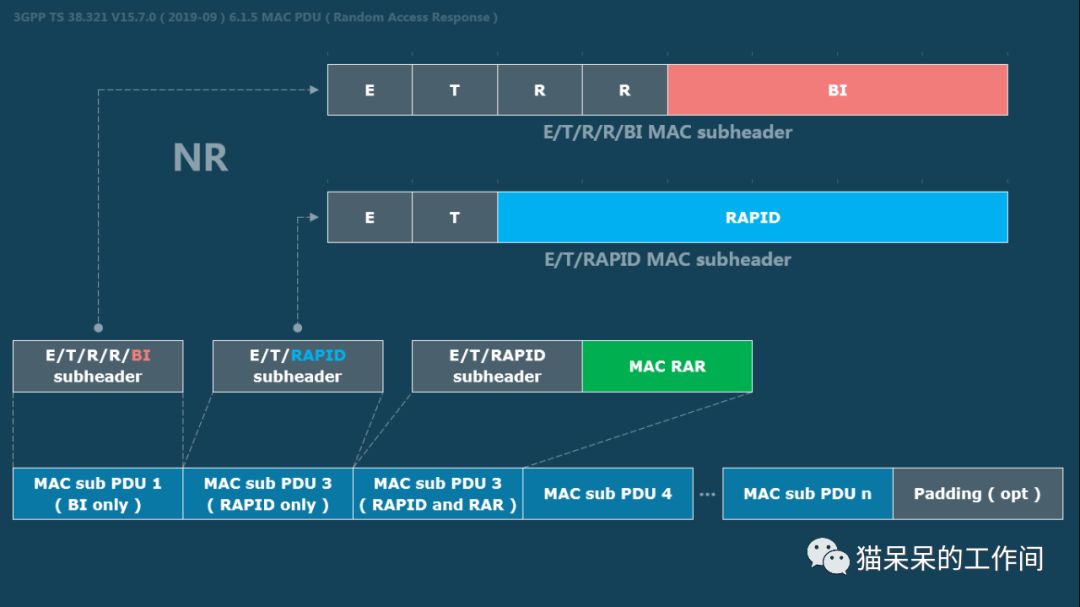 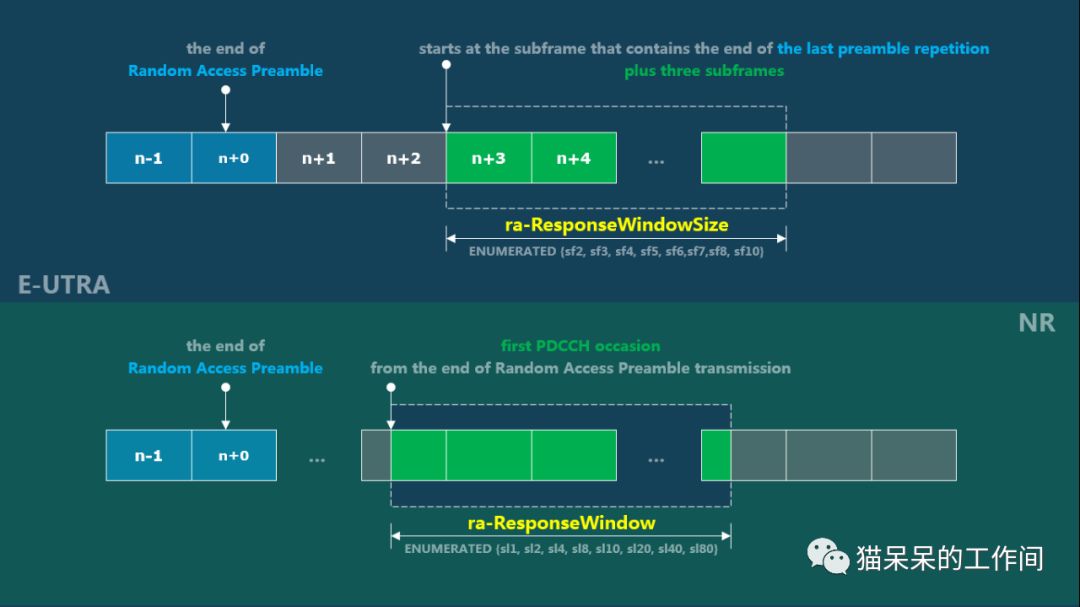 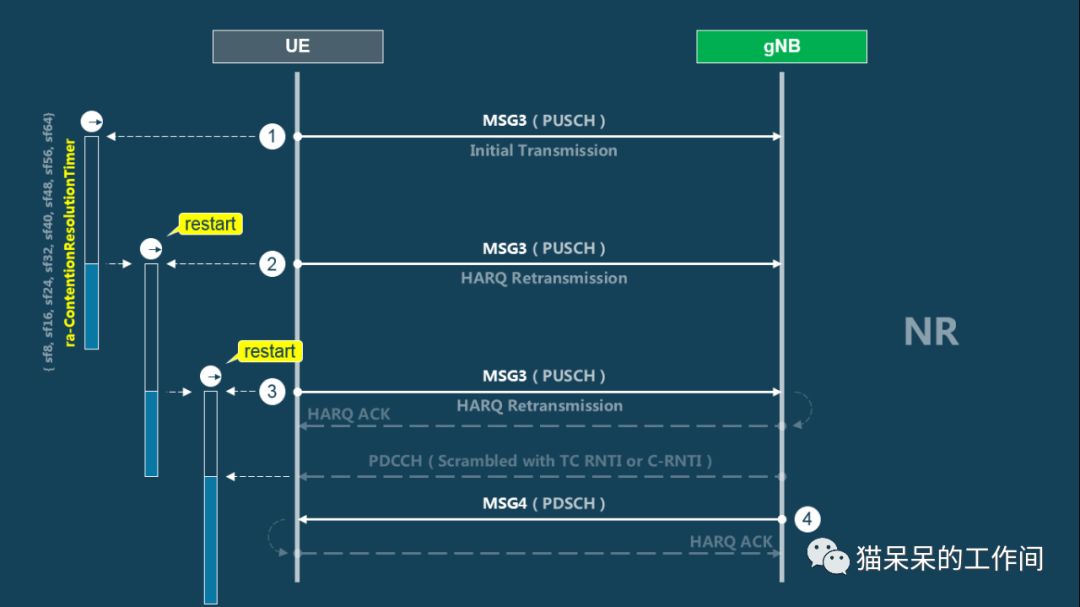 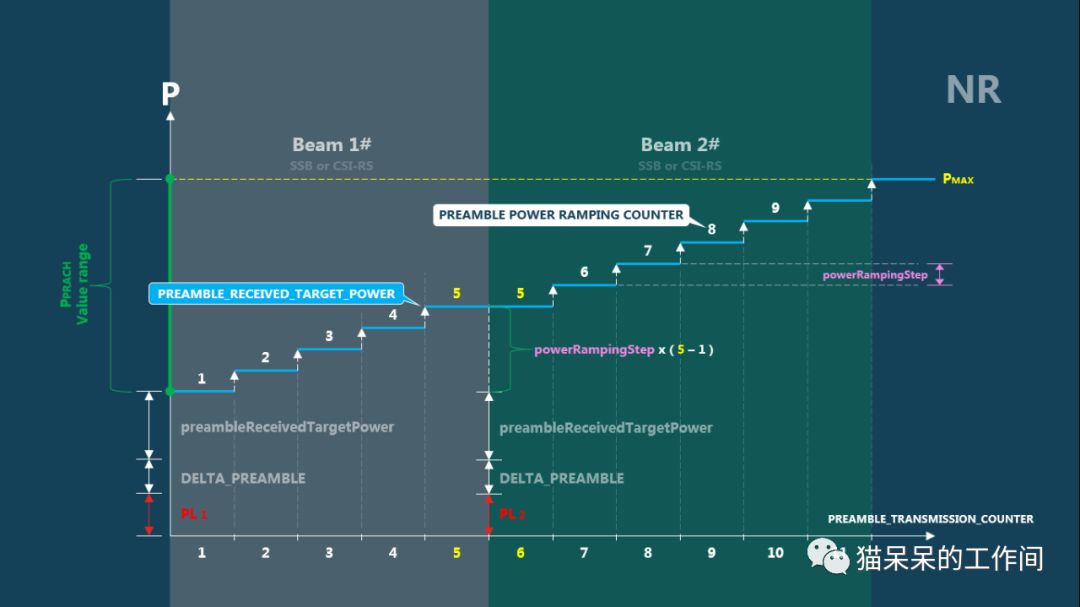 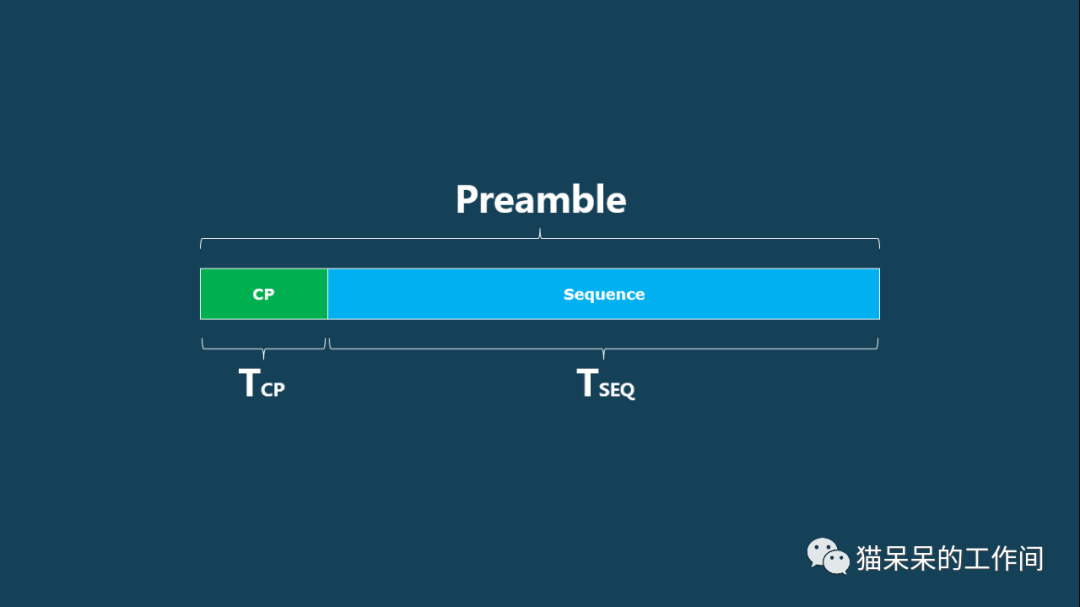 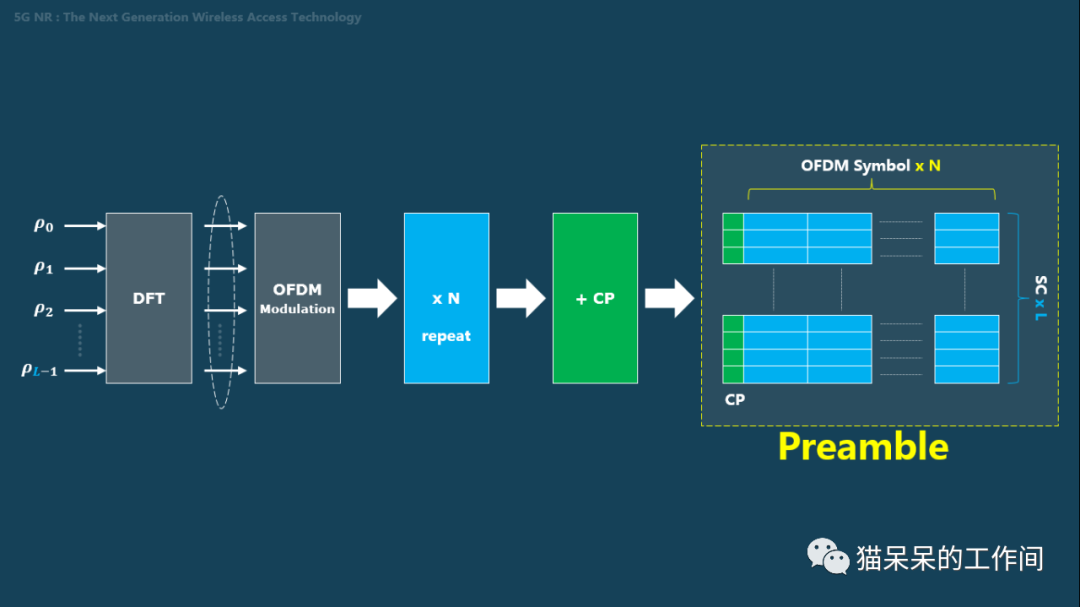 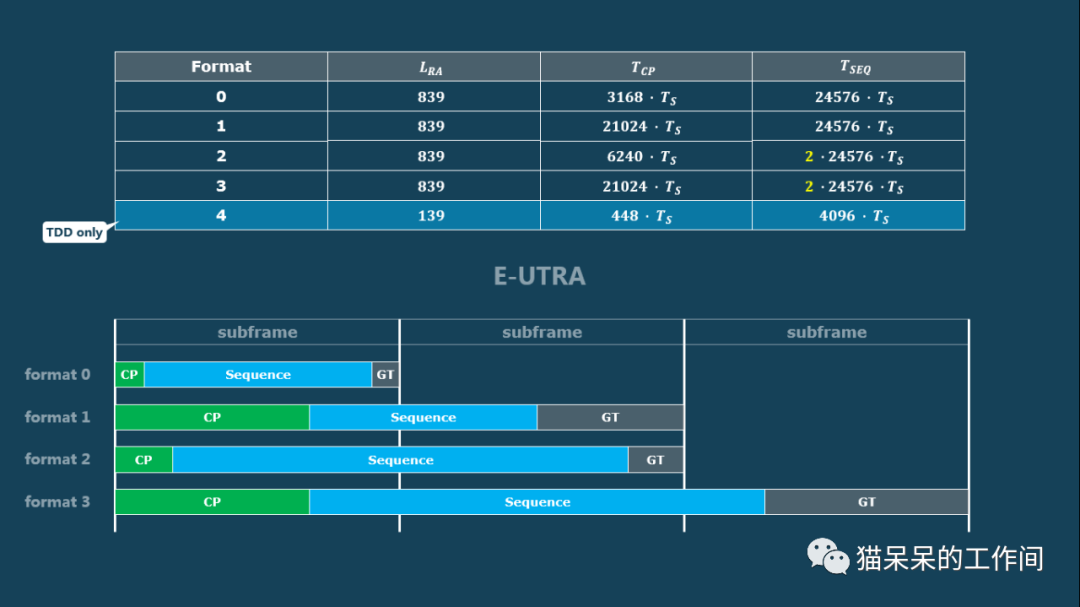 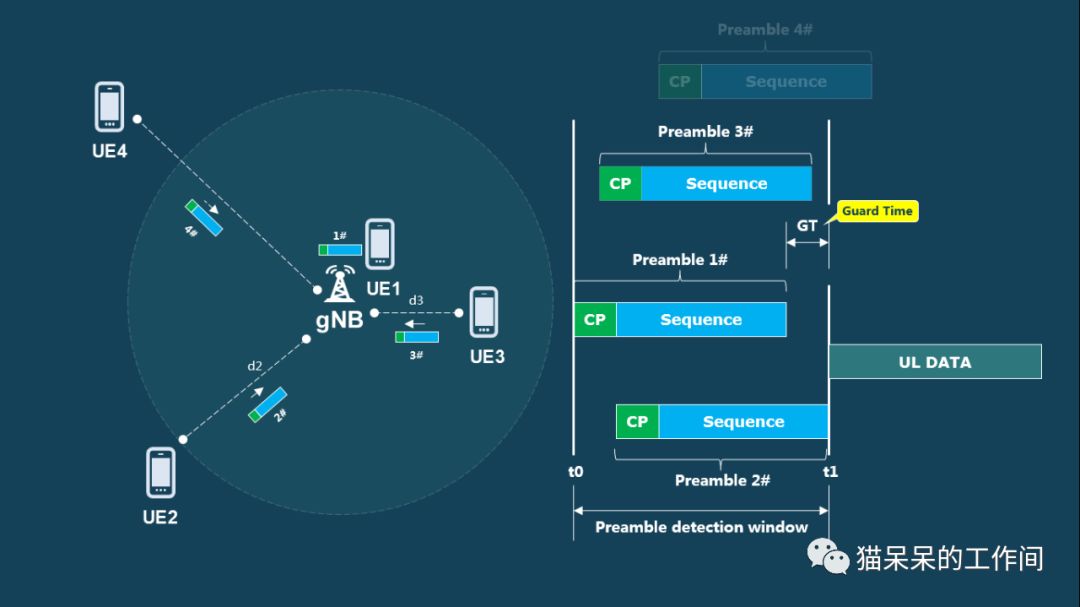 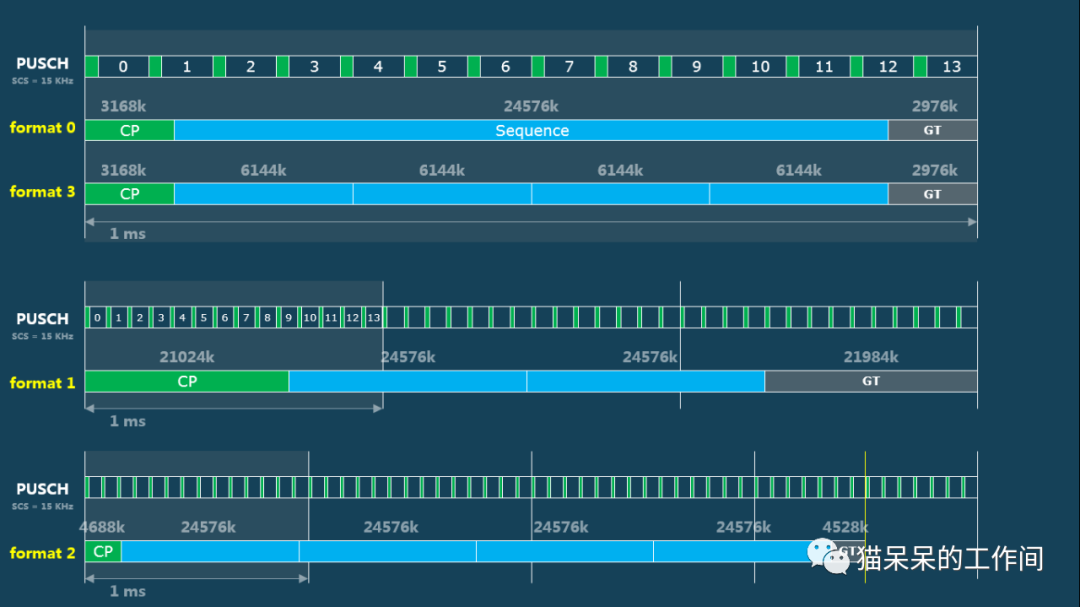 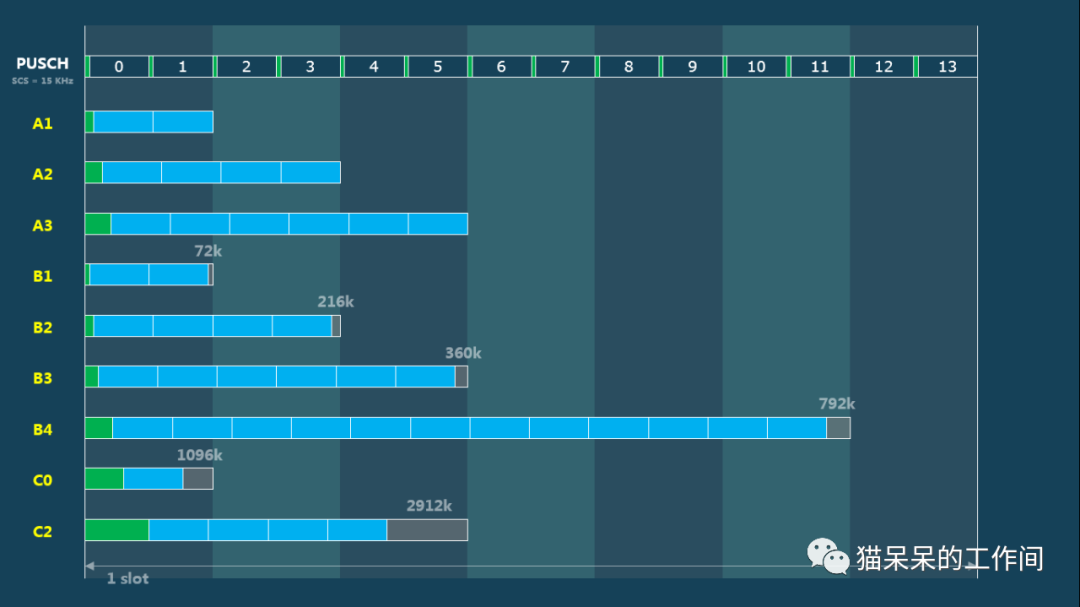 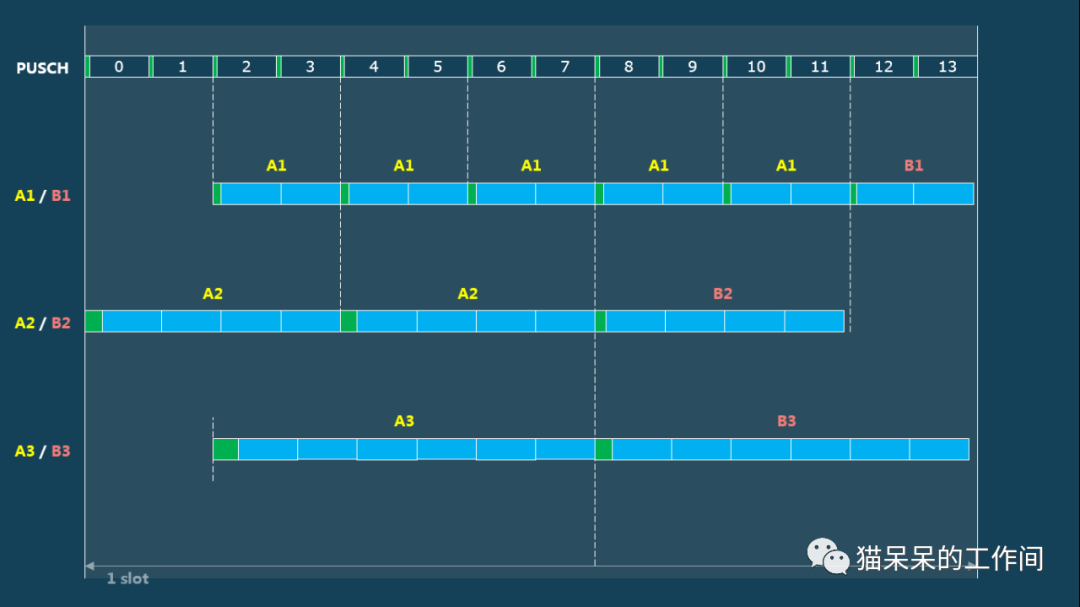 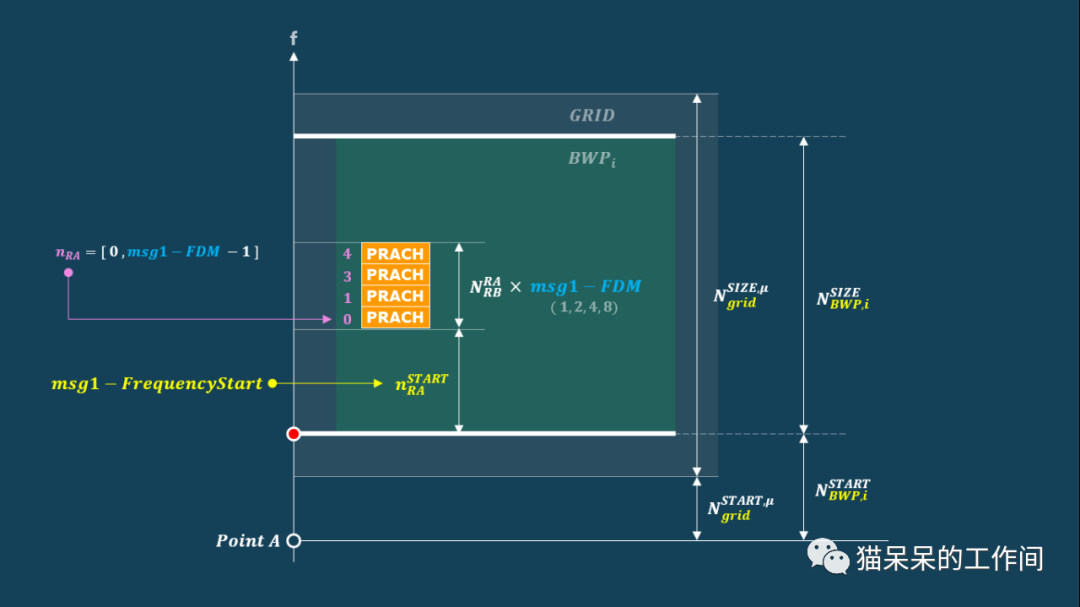 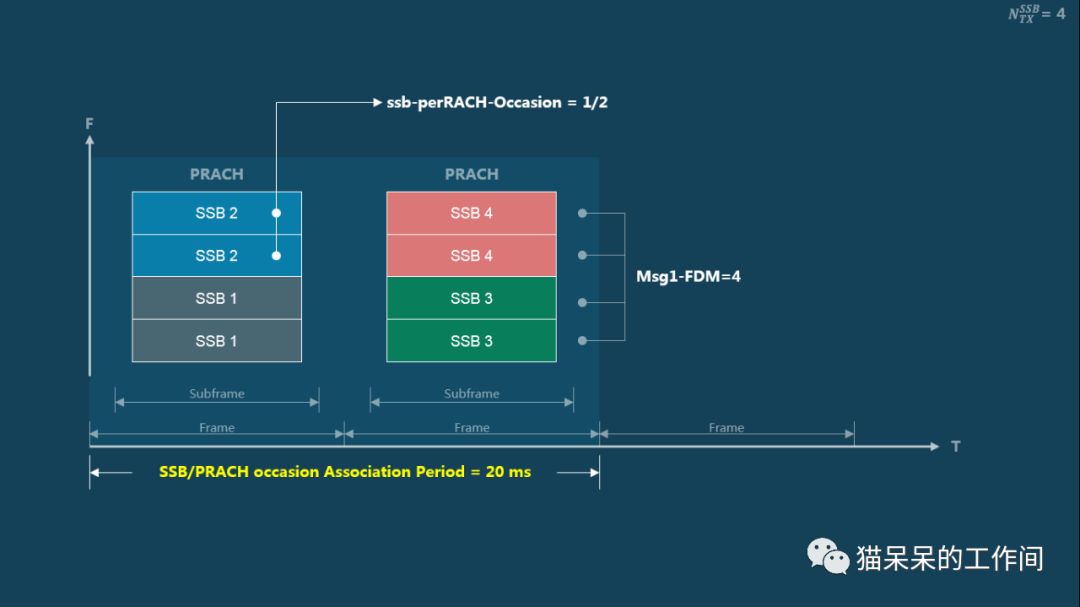 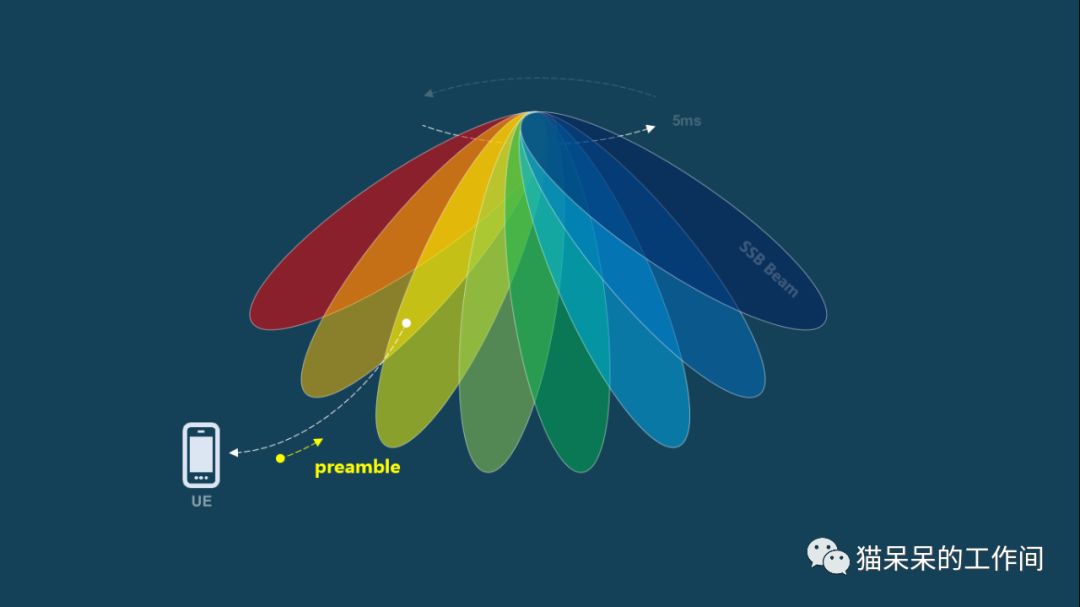 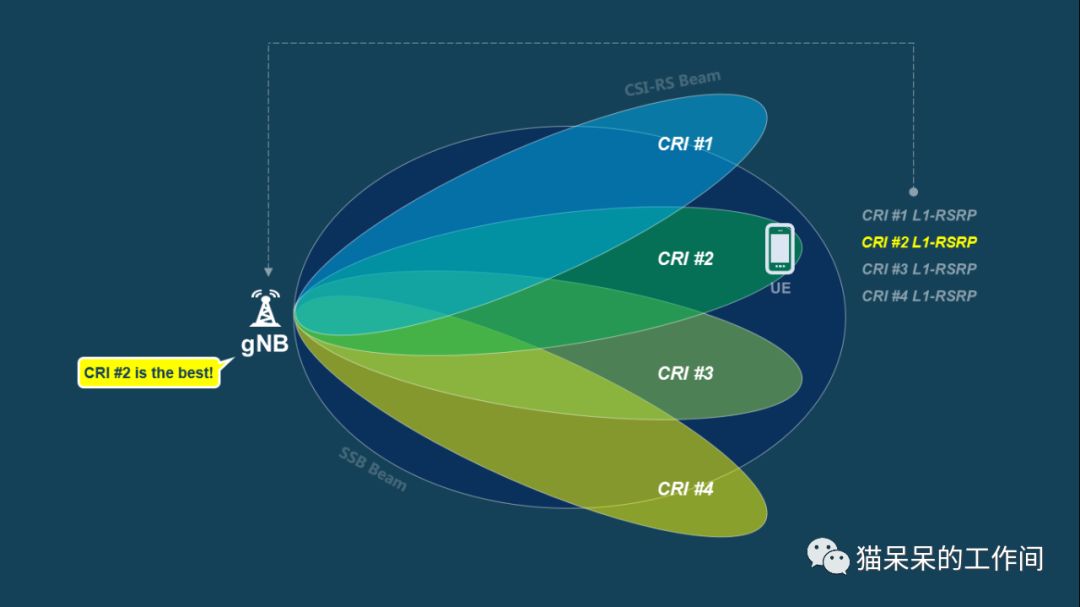 谢谢！
接触：tianyang.pang@cienet.com.cn